ECE408/CS483/CSE408 Fall 2017
Convolutional Neural Networks
Carl Pearson
pearson@Illinois.edu
Deep Learning in Computer Vision
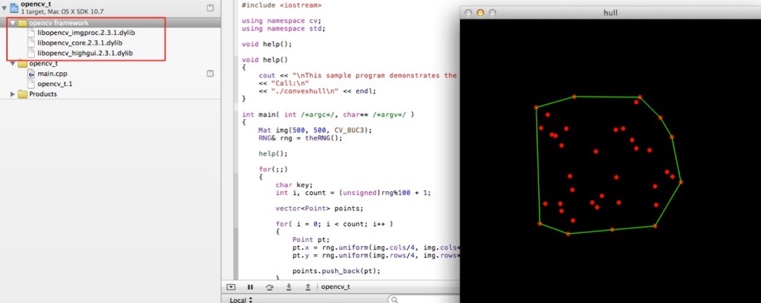 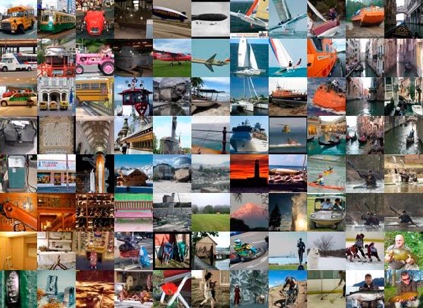 MLP for an Image
Consider a 250 x 250 image
Vectorize the 2D image to a 1D vector as input feature
Each hidden node would requires 250x250 weights ~ 62,500 
How about multiple hidden layer? Bigger image?
Too many weights, computational and memory expensive
Traditional feature detection in image processing
Filters  Convolution kernels
Can we use it in neural networks?
Y
2-D Convolution
1
2
3
4
5
2
3
4
5
6
X
3
4
321
6
7
1
2
3
4
5
6
7
4
5
6
7
8
2
3
4
5
6
7
8
5
6
7
8
5
3
4
5
6
7
8
9
4
5
6
7
8
5
6
5
6
7
8
5
6
7
1
4
9
8
5
6
7
8
9
0
1
2
4
9
16
15
12
7
8
9
0
1
2
3
W
9
16
25
24
21
1
2
3
2
1
8
15
24
21
16
2
3
4
3
2
3
4
5
4
3
5
12
21
16
5
2
3
4
3
2
1
2
3
2
1
Convolution vs Fully-Connected
+
+
b
…
w0,0
w0,1
…
w1,0
…
W0
x0
x0,0
W1
x1
x0,1
…
W5
x5
x1,0
…
…
…
…
…
Applicability of Convolution
Fixed-size inputs
Variably-sized inputs
Varying observations of the same kind of thing
Audio recording of different lengths
Image with more/fewer pixels
Example Convolution Inputs
Deeplearningbook.org, ch 9, p 355
LeNet-5:CNN for hand-written digit recognition
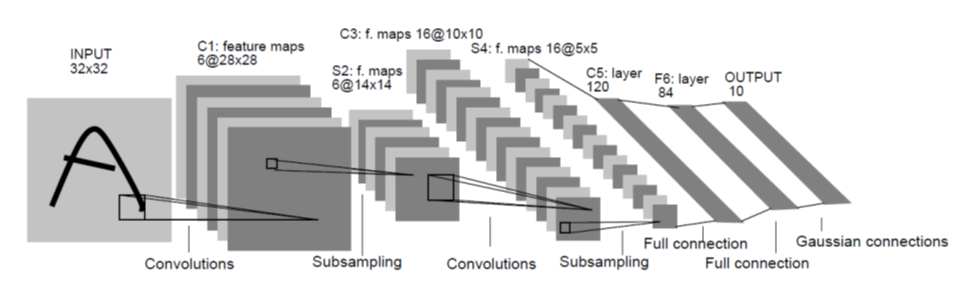 Anatomy of a Convolution Layer
Input features/channels
C=2 inputs (N1 × N2)
Convolution Layer
M=3 filters (K1 × K2)
Implies C × M kernels
Output Features/channels
M=3 outputs(N1 – K1/2) × (N2 – K2/2)
sum contributions
Aside: 2-D Pooling
A subsampling layer
Sometimes with bias and non-linearity built in
Common types: max, average, L2 norm, weighted average
Helps make representation invariant to small translations in the input
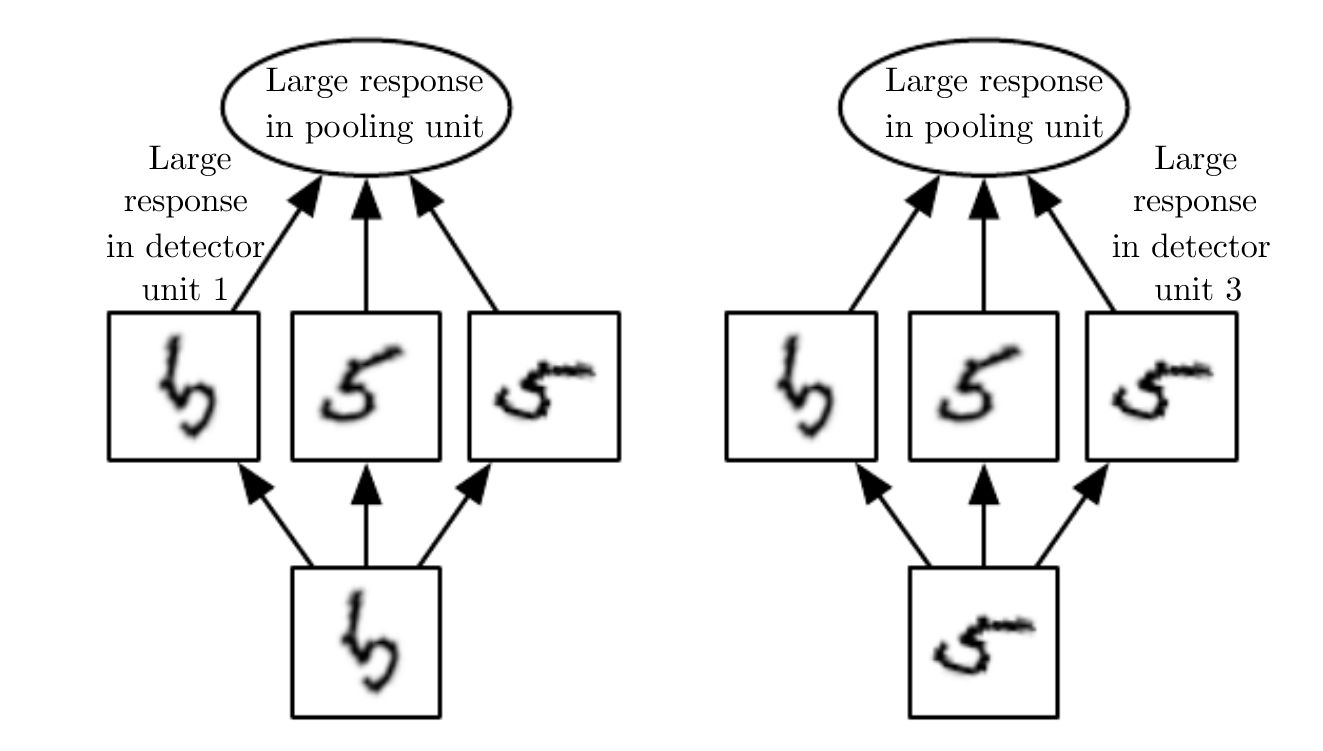 Why Convolution (1)
Sparse interactions
Meaningful features in small spatial regions
Need fewer parameters (less storage, better statistical characteristics, faster training)
Need multiple layers for wide receptive field
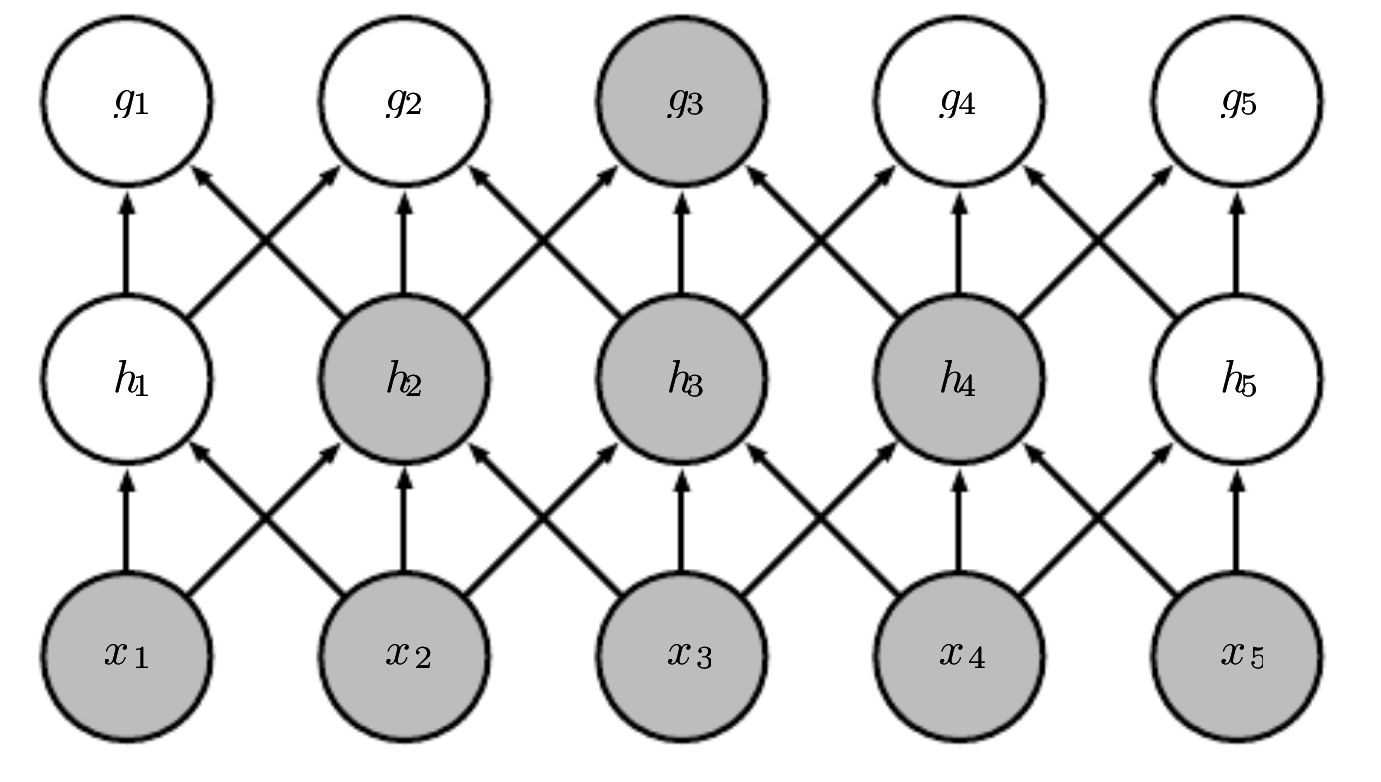 Why Convolution (2)
Output Channel
Parameter sharing
Kernel is reused when computing layer output
Equivariant Representations
If input is translated, output is translated the same way
Map of where features appear in input
+
+
Kernel contribution to output channel
w0,0
w0,1
w1,0
x0,0
y0,0
x0,1
y0,1
…
…
x1,0
y1,0
Input channel
Convolution
2-D Matrix
Y = W ⊗ X
Kernel smaller than input: smaller receptive field
Fewer weights to store and train
Fully-Connected
Vector
Y = W • x + b
Maximum receptive field
More weights to store and train
Forward Propagation
Example of the Forward Path of a Convolution Layer
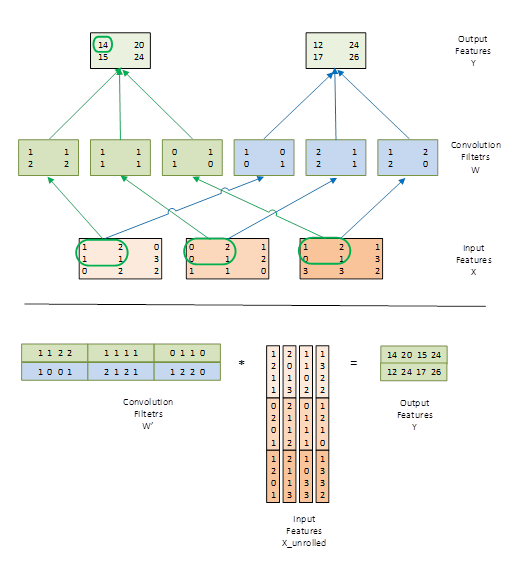 Sequential Code: Forward Convolutional Layer
void convLayer_forward(int B, int M, int C, int H, int W, int K, float *X, float *W, float *Y) {
  int H_out = H – K + 1;
  int W_out = W – K + 1; 

  for (int b = 0; b < B; ++b)                 // for each image in batch
    for(int m = 0;  m < M;  m++)              // for each output feature map
      for(int h = 0; h < H_out; h++)          // for each output element
        for(int w = 0; w < W_out; w++) {
          Y[b, m, h, w] = 0;
          for(int c = 0;  c < C; c++)         // sum over all input feature maps
            for(int p = 0; p < K; p++)	       // KxK  filter
              for(int q = 0; q < K; q++)  
                Y[b, m, h, w] += X[b, c, h + p, w + q] * W[m, c, p, q];
       }
}
Sequential Code: Forward Pooling Layer
void poolingLayer_forward(int B, int M, int H, int W, int K, float *Y, float *S) {  
  for (int b = 0; b < B; ++b)            // for each image in batch
    for (int m = 0;  m < M; ++m)		 // for each output feature maps
      for (int x = 0; x < H/K; ++x)		 // for each output element
        for (int y = 0; y < W/K; ++y) {
          S[b, m, x, y] = 0.;
          for (int p = 0; p < K; ++p)     // loop over KxK input samples 
             for (int q = 0; q < K; ++q)
                S[b, m, h, w] += Y[b, m, K*x + p, K*y + q] /(K*K);
        }
        S[b, m, h, w] = sigmoid(S[b, m, h, w] + b[m]) // non-linearity, bias
}
Backpropagation
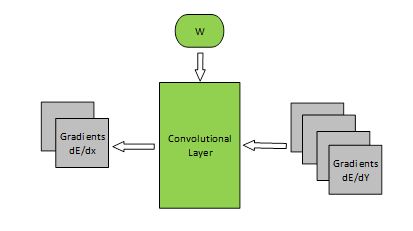 Calculating dE/dX
void convLayer_backward_dgrad(int B, int M, int C, int H, int W, int K, float *dE_dY, float *W, float *dE_dX)  {
  int H_out = H – K + 1;
  int W_out = W – K + 1; 
  for (int b = 0; b < B; ++b) {
    for (int c = 0;  c < C; ++c)
      for (int h = 0; h < H; ++h)		
       for (int w = 0; w < W; ++w) 
          dE_dX[b, c, h, w] = 0;
 
    for (int m = 0;  m < M;  ++m) 
      for (int h = 0; h < H_out; ++h)		 
        for (int w = 0; w < W_out; ++w) 
          for (int c = 0;  c < C; ++c)		 
            for (int p = 0; p < K; ++p)
              for (int q = 0; q < K; ++q)  
                dE_dX[b, c, h + p, w + q] += dE_dY[b, m, h, w] * W[m, c, p, q];
  }
}
Backpropagation
Calculating dE/dW
void convLayer_backward_wgrad(int B, int M, int C, int H, int W, int K, float *dE_dY, float *X, float *dE_dW) {
  const int H_out = H – K + 1;
  const int W_out = W – K + 1;
  for(int m = 0; m < M; ++m)
    for(int c = 0; c < C; ++c)
      for(int p = 0; p < K; ++p)
        for(int q = 0; q < K; ++q)
          dE_dW[m, c, p, q] = 0;
  for (int b = 0; b < B; ++b) {
    for(int m = 0;  m < M;  ++m)		 
      for(int h = 0; h < H_out; ++h)		 
        for(int w = 0; w < W_out; ++w) 
          for(int c = 0;  c < C; ++c)		 
            for(int p = 0; p < K; ++p)	        
              for(int q = 0; q < K; ++q)  
                dE_dW[m, c, p, q] += X[b, c, h + p, w + q] * dE_dY[b, m, c, h, w];
  }
}
No batch index: all images in batch contribute to dE_dW update